Imminent Death: Understanding the skill set required by health care professionals to give end-of-life care
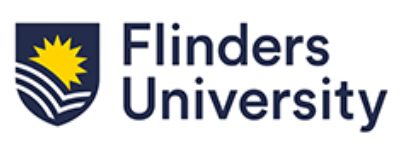 EOLE is funded by the Australian Government Department of Health and Aged Care
Aims and Objectives
You’ll develop an understanding of how to respond to a patient who is expectedly dying.  

After completing this seminar you should be able to:
Analyse the factors that may challenge your own skill set
Begin to identify your own capabilities in identifying end of life
Identify signs of imminent death 
Identify where to go to for more training 
Identify which End-of-Life Essentials module to complete next
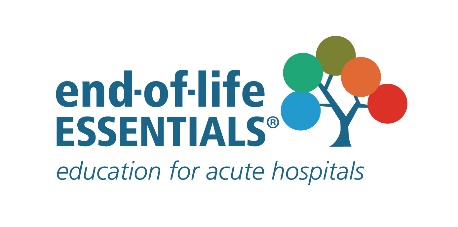 Think about the last time you provided care to a patient who was imminently dying
Do you remember not knowing what to do?
Did you sometimes not know what to say to the family?
Did you feel overcome emotionally when the patient died?

If you answered YES to any question – you are not alone
Why is end-of-life care a challenge?
Few of us have had training in delivery of end-of-life care.
Hospitals and clinicians primarily work to restore health and patient function, when a patient dies it may feel like a clinical failure.
We live in a society that doesn’t readily talk about or plan for death.
We may lack work place mentors.

Talk with another in the room about what you consider the challenges to be about providing quality end-of-life care.
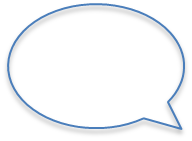 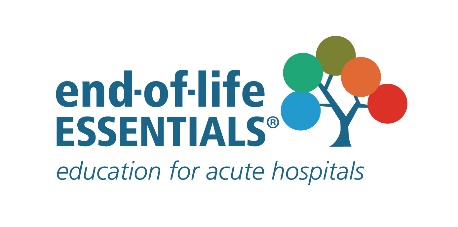 Being comfortable with not knowing the answers
End of life is a time of great mystery.  Not just in an existential sense, even in practical things – such as the timing of death.

Families and even patients will often ask clinicians questions about prognosis or further treatment options.

How should you respond when you don’t know what to say?
Examples of challenging questions
How many more days will Mum live?

Do you believe in life after death?

Do you think she can hear me?
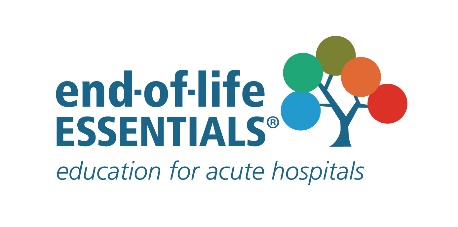 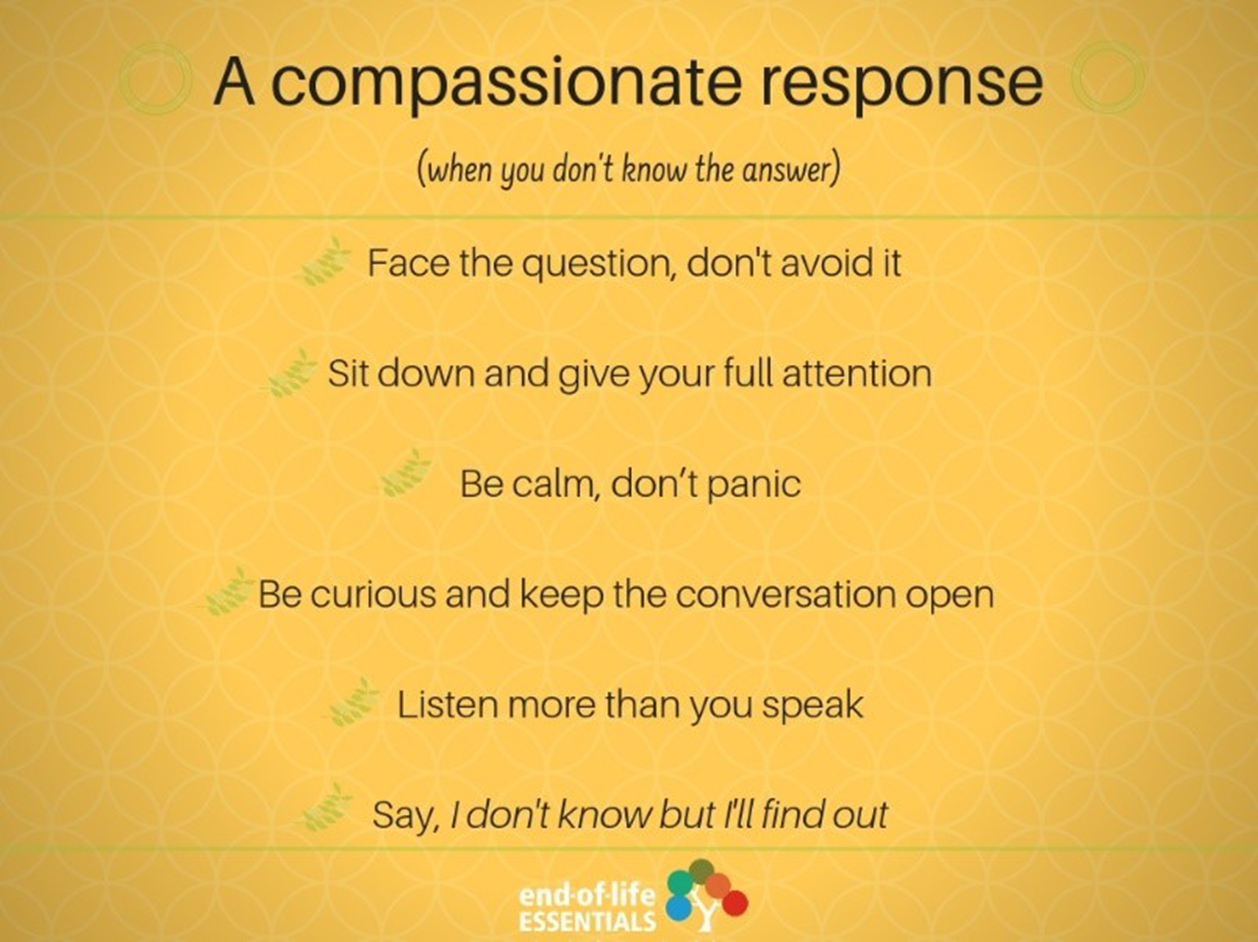 It can be a challenge
It can be a challenge to feel the expectation that you have an ‘answer’ when you actually don’t.
Discuss the Compassionate Response in the previous slide.
Do you think you could use this in practice?
Do you have another way to respond that you’d like to share with the group?
Have you been in a situation where you received a compassionate response? How did it feel?  What worked from your perspective?
If one of your patients is dying
How do you respond when a patient is dying?  What care becomes vital? Watch the next film and write down relevant practice points.

Imminent Death – how to respond  (3 mins and 35 sec)
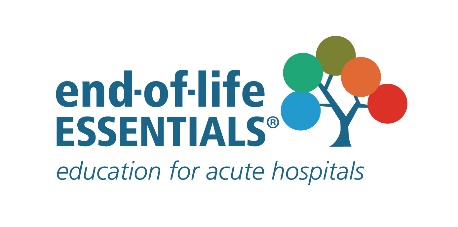 Consider patients who have died an expected death in your care
Was there a pattern or common features to the deaths?
Was there noisy breathing?  
Were patient’s conscious or increasingly sleepy?
How did the families or loved ones manage or react?
How did you or fellow staff show compassion?
Signs of Imminent Death
Increasing weakness and spending more time in bed asleep
Some periods of unconsciousness
Difficulty swallowing and not eating or drinking
Cool and mottled skin on peripheries
Breathing changes, such as
Cheyne-stokes (a period of no breath followed by several deep breaths)
noisy breathing, caused by the build up of saliva in the throat.
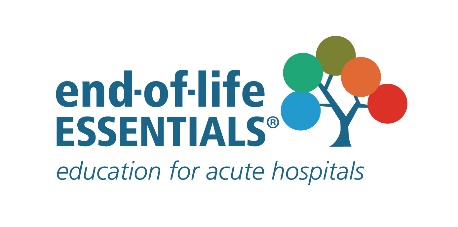 Families and friends
Families and friends can react in various ways when their loved one is near death, for example:
Wailing
Crying
Making jokes
Quiet contemplation
Asking about death and dying
Always listen to families and respond to their questions, even if you don’t know the answers.
There is so much you can do
Revisit end-of-life essentials and refresh your clinical skills in end-of-life care
Personal end-of-life care
Symptom control
Communication and documentation
How can you support yourself and your team?
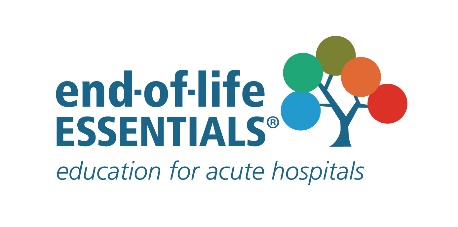 Symptom control is so much more than administering medication
Ensure that medications for common symptoms such as breathlessness, pain, nausea and constipation are prescribed for PRN use. There are several common symptoms that may cause distress in dying patients.
Restlessness can occur, always try non pharmacological interventions before anything else. Repositioning, playing soft music, checking for a full bladder, giving a foot or hand massage, (a volunteer may be able to assist you in sitting with a patient) can all help.
More information in references to these slides.
Families and friends
After the patient has died, family and friends still need support, and direction on what happens next.

Think about what this may require of you.
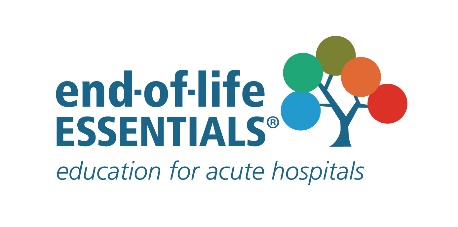 In Summary
Skilled and compassionate care at the end of life can make a big and lasting impact. 
Signs of impending death can allow you to prepare the family and your team.
There are many uncertainties in providing health care to patients at the end of life.
Respectful compassionate communication to challenging questions can be learnt.
Other EOLE eLearning Topics
Dying, a normal part of life
Patient-Centred Communication and Shared Decision-Making
Recognising the End of Life
Responding to Concerns
Planning End-of-Life Care - Goals of Care
Teams and Continuity for the Patient
ED – EOL Care
Paediatrics – EOL Care
Imminent Death – How to Respond
Chronic Complex Conditions – EOL Care
End-of-Life Care for Diverse Communities
The Importance of Coordinating Patient Care
States of Mind
States of Mind at the End of Life
Assessing Patient States of Mind at the End of Life
Clinical Management of Anxiety, Depression and More
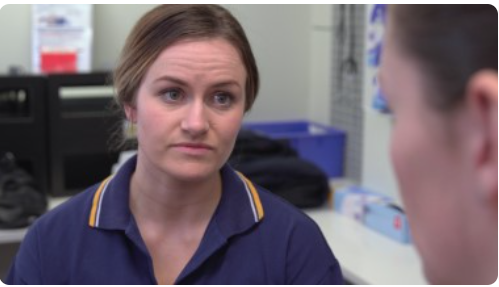 End-of-Life Essentials (endoflifeessentials.com.au)
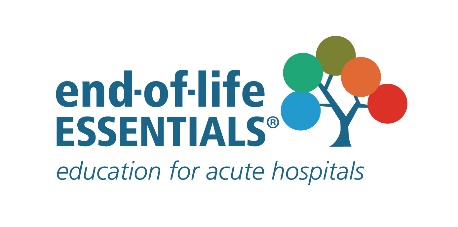